Welcome Everyone!!

Please quietly enter the room, take your seat and get started on the opener!!!!
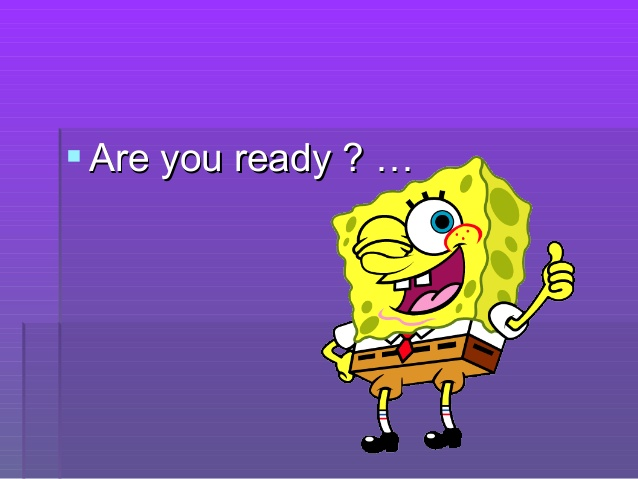 Symbols

Santiago's Book - Represents the life of the intellect verses the life of learning through experiences.


Gold Coins - Santiago's father contributed gold (material beauty) to the seeking of his real treasure—his destiny.


Ruined Old Church - This represents religion and faith. It still provides sanctuary and harbors hidden treasure, even though it is out of use.
Work:  Listen to audio version beginning on page 23.  Students will begin Active reading chart #2; choose quote and strategy.

     
Closing:  Q and A about homework assignment and summarize reading.  Best summary team wins a prize.
The Alchemist
https://www.youtube.com/watch?v=VW-QA4UQedg
https://www.youtube.com/watch?v=3N022pt0lTk&list=PLS6iL38ozA1bEIspK__Up3DurQoEWhImz









Brain Break!  Very Tricky—involves blinking and snapping fingers!!!!